КАЗАХСКИЙ НАЦИОНАЛЬНЫЙ УНИВЕРСИТЕТ ИМ. АЛЬ-ФАРАБИ
Высшая школа экономики и бизнеса 
Кафедра «Финансы и учет»
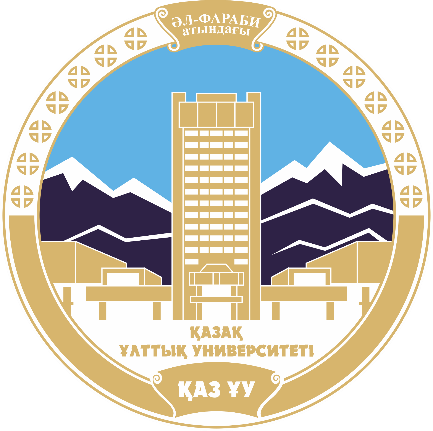 Тема лекции 5: «Типы валютных систем»
Дисциплина: «Валютные операции и современная валютная система»
Преподаватель:  к.э.н., и.о. доцента Алиева Б.М
План лекции:
Понятие валютной системы 
Элементы валютной системы
Структура валютной системы
Типы валютных систем
Цель лекции:
Раскрыть сущность валютной системы, дать разъяснения по типам валютных систем
Понятие валютной системы
Валютная система - это форма организации отношений валютногорынка на национальном или международном уровне
Валютную систему можно рассматривать с экономической и организационно-правовой точек зрения:
С экономической точки зрения – это совокупность валютно-экономических отношений, исторически сложившихся на основе интернационализации хозяйственных связей.
С организационно-правовой точки зрения – это государственно-правовая форма организации валютных отношений страны, сложившаяся исторически на основе интернационализации хозяйственных связей и закрепленная национальным законодательством с учетом норм международного права.
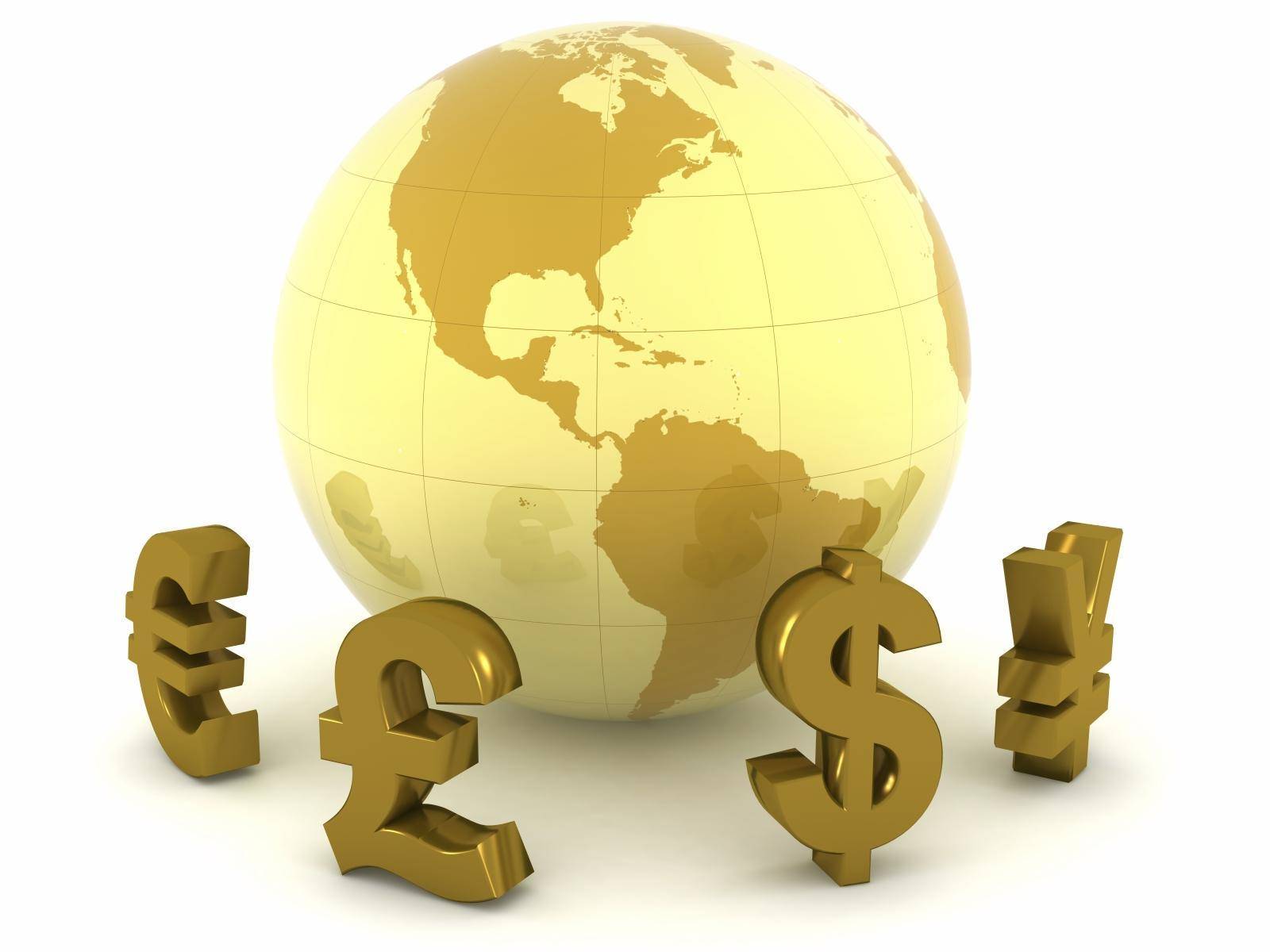 Понятие валютной системы
Различают национальную, мировую (межгосударственную, международную) и региональную валютные системы.
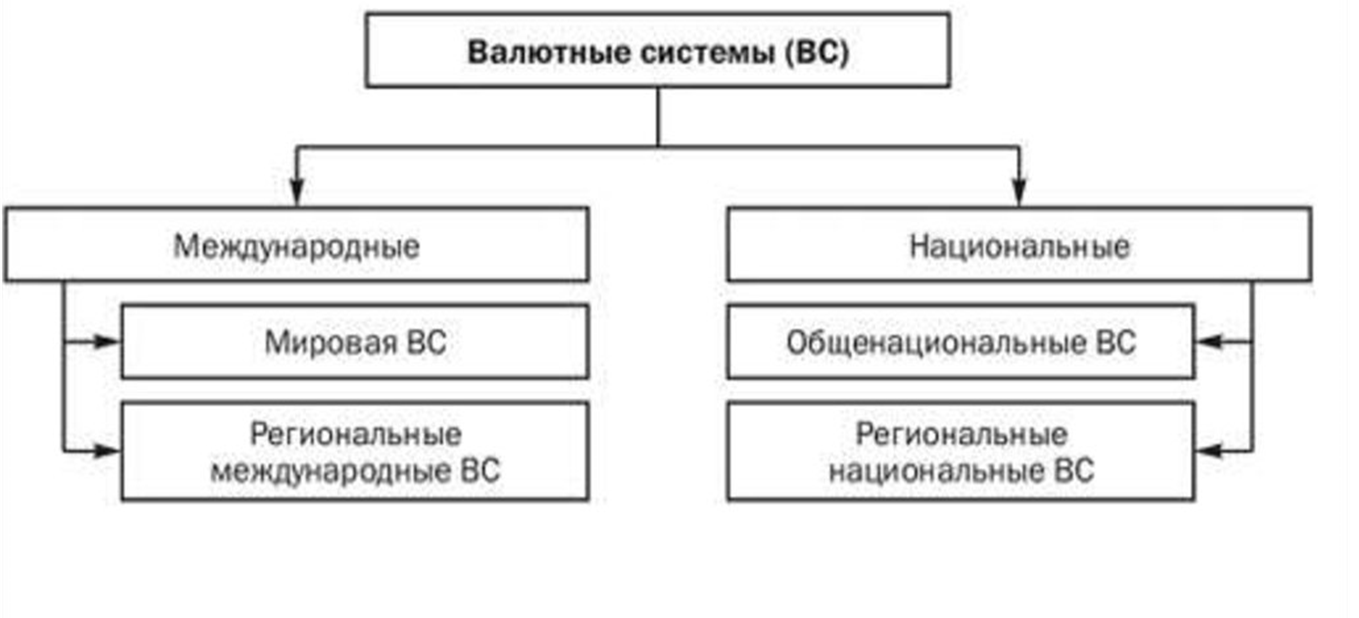 Исторически вначале возникли национальные валютные системы, закрепленные национальным законодательством с учетом международного права. Национальная валютная система является составной частью денежной системы страны. Ее основными особенностями являются относительная самостоятельность и выход за национальные границы. Эти особенности определяются степенью развития и состоянием экономики и внешнеэкономических связей страны.
Понятие валютной системы
Национальная валютная система неразрывно связана с мировой валютной системой, которая является исторически сложившейся формой организации международных денежных отношений, закрепленной межгосударственными соглашениями (договоренностями). 
Главной задачей МВС является регулирование сферы международных расчетов и валютных рынков для обеспечения устойчивого экономического роста, сдерживания инфляции, поддержания равновесия внешнеэкономического обмена и платежного оборота. Мировая валютная система сформировалась к середине 19 века.
 Характер функционирования и стабильность мировой валютной системы зависят от степени соответствия ее принципов структуре мирового хозяйства, расстановке сил и интересам ведущих стран. При изменении данных условий возникает периодический кризис мировой валютной системы, который завершается ее крушением и созданием новой валютной системы.
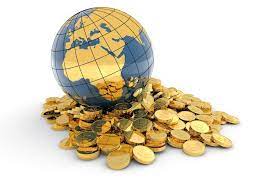 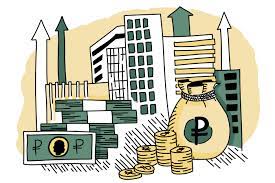 2.  Элементы валютной системы
средства, используемые как расчетные или платежно-расчетные;
 органы, осуществляющие валютное регулирование и контроль;
 условия и механизмы конвертируемости валют;
 режим определения валютного курса правила проведения международных расчетов;
 режим функционирования рынков драгоценныхметаллов;
правила получения и использования кредитных средств в иностранных валютах;
 механизмы валютных ограничений.
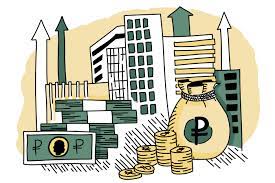 2.  Элементы национальной валютной системы
национальная денежная единица (национальная валюта);
состав официальных золотовалютных резервов;
паритет национальной валюты и механизм формирования валютного курса;
условия обратимости национальной валюты;
наличие или отсутствие валютных ограничений;
порядок осуществления международных расчетов стран;
режим национального валютного рынка и рынка золота;
национальные органы обслуживания и регламентирующие валютные отношения страны.
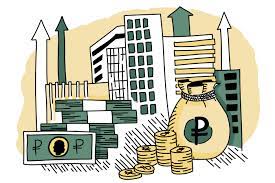 3. Структура валютной системы
Структура валютной системы представлена следующими элементами:
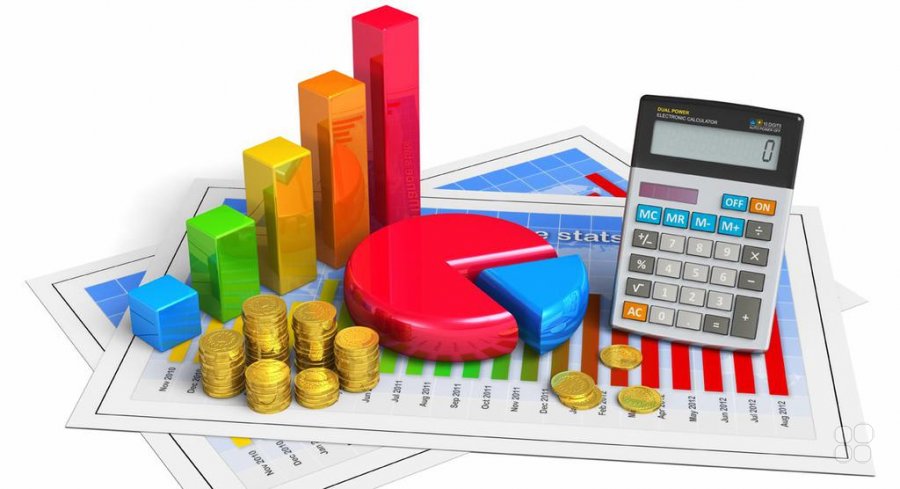 1. Валюта.
2. Условия конвертируемости валюты.
3. Валютный курс и режим валютного курса.
4. Валютная политика.
5.Органы и организации валютного регулирования и валютного контроля.
4. Типы валютных систем
Выделяют три вида валютных систем:
1. Национальная валютная система
2. Мировая валютная система
3. Региональная валютная система
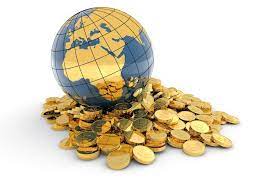 4. Типы валютных систем
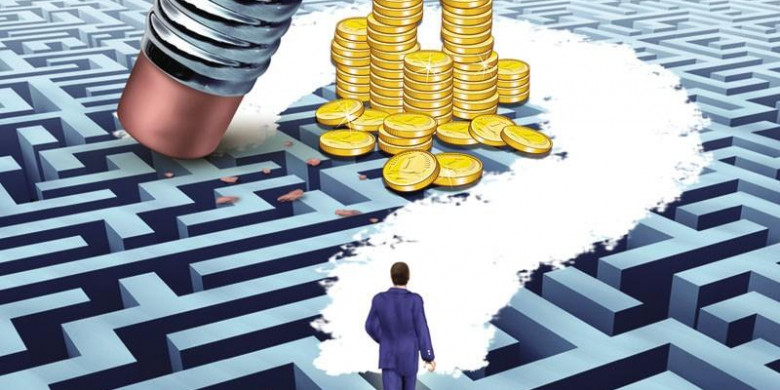 Национальная валютная система — форма организации валютных отношений на уровне одного государства, нормы регулирования которой закреплены национальным законодательством и учитывают нормы международного права. Особенности национальной валютной системы предопределяются степенью развития и состоянием экономики и внешнеэкономических связей страны.
4. Типы валютных систем
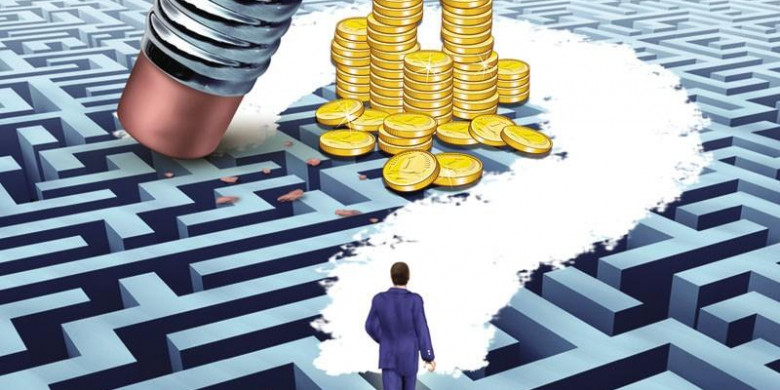 Мировая валютная система — форма организации валютных отношений, закрепленная международными соглашениями. Мировая валютная система структурно может быть представлена как совокупность национальных и региональных валютных систем. Особенности мировой валютной системы предопределяются уровнем развития мирового хозяйства, расстановкой сил и интересами ведущих государств.
4. Типы валютных систем
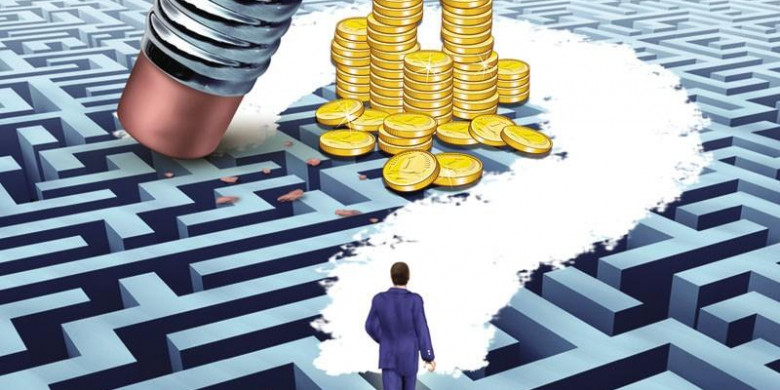 Региональная валютная система — форма организации валютных отношений на уровне группы государств, закрепленная их взаимными соглашениями. Структурно региональная валютная система представляет собой совокупность национальных валютных систем, являющихся ее образующими элементами.
Основные элементы национальной и мировой валютных систем
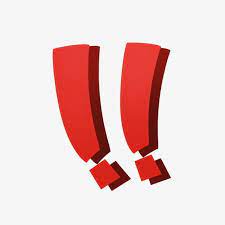 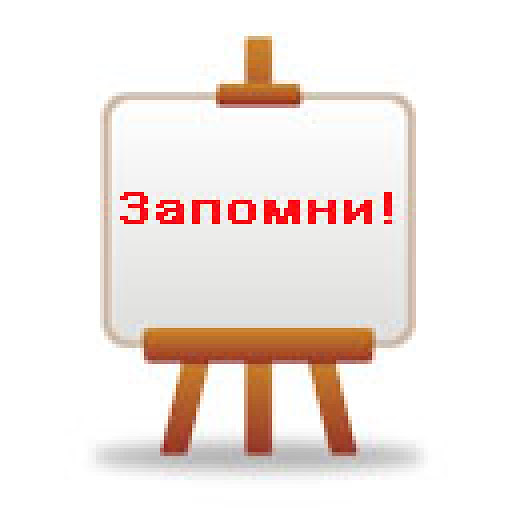 Валютная система представляет собой форму организации и регулирования валютных отношений, закрепленную национальным законодательством или межгосударственными соглашениями. 
Структурно валютная система представлена определенными элементами, которые обладают индивидуальными характеристиками в зависимости от уровня организации валютных отношений. 
Валютная система функционирует на мировом, региональном и национальном уровнях.
Количество и виды кризисов в мировой экономике или отдельных стран мира во время действия различных валютных систем
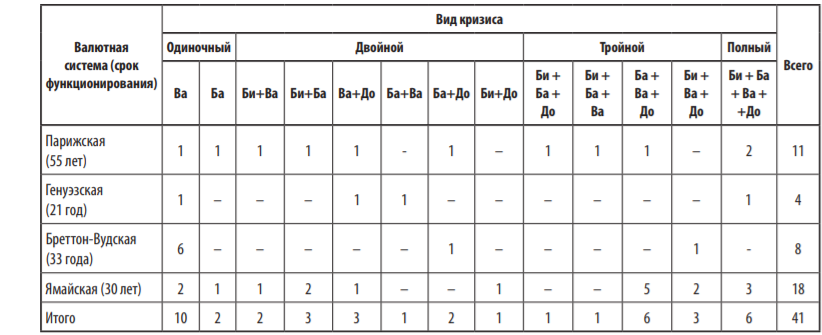 Проводимая политика наращивания объемов потребительского кредитования привела к тому, что кредиты стали выдаваться бедной части населения даже без первого взноса. Это вызвало рост, например, удельного веса кредитов «субпрайма» (бедным людям) в общей массе существующих ипотечных кредитов. Чтобы уменьшить рисковость кредитования, в первую очередь, населения по ипотечным ссудам, а также не снижать его объемы, а, следовательно, и рост ВВП, в мировой денежно-кредитной системе большое распространение получили производные финансовые инструменты (деривативы): процентные и валютные свопы, облигации, обеспеченные долговыми обязательствами, а также инструменты их секьюритизации. В результате этого структура глобальной ликвидности приобрела следующий вид
Структура глобальной ликвидности
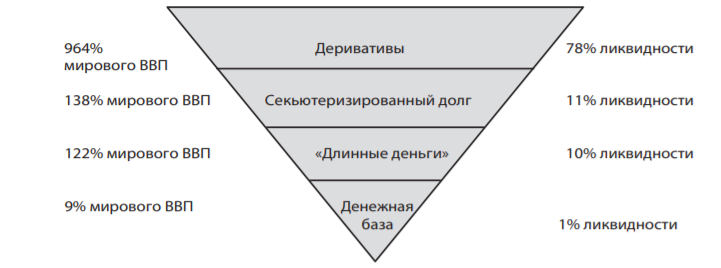 Выдача некачественных и необеспеченных кредитов стала тем финансовым механизмом, который вызвал панику среди инвесторов и финансовых спекулянтов. Такая кредитная политика привела к обвалу фондового и кредитного рынков, резко снизила ликвидность банковских и финансовых учреждений и замедлила рост реального сектора экономики.